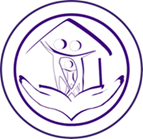 Департамент образования и науки Курганской областиГосударственное бюджетное учреждение «Центр помощи детям»
Алгоритм 
действий образовательных организаций по предупреждению и выявлению фактов проявления суицидального поведения обучающихся 
в образовательных организациях
 Курганской области
Алгоритм
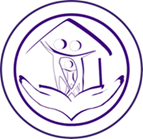 1. Работник образовательной организации срочно информирует Администрацию образовательной организации (далее – Администрацию) о суицидальных попытках/высказываниях, выявленных у обучающегося.

2. Администрация ОО фиксирует информацию в журнале регистрации случаев выявления у обучающегося суицидального поведения.

3. Администрация ОО телефонным звонком информирует о выявленных фактах учредителя, в течение одного рабочего дня готовит и направляет в адрес учредителя письменное сигнальное сообщение, характеристику обучающегося, табель текущей успеваемости.

4. В случае выявлении при мониторинге социальных сетей обучающихся ссылок на сайты и группы деструктивного характера, Администрация ОО в целях оперативной блокировки сайтов и групп, содержащих запрещенную информацию, оформляет в соответствии с установленной формой  обращение на официальном сайте Роскомнадзора.
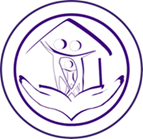 Алгоритм
5. Администрация незамедлительно информирует родителей (законных представителей) о суицидальных попытках/высказываниях, выявленных у обучающегося, организует беседу с ними.

 6. Администрация ОО вручает родителям (законным представителям) несовершеннолетнего обучающегося памятку «Что делать в кризисной ситуации» и уведомление о необходимости незамедлительно проконсультировать обучающегося у врача-психиатра в амбулаторном порядке по территориальному принципу или у врача-педиатра с целью оценки степени суицидального риска.
Совершеннолетнему обучающемуся вручается уведомление о необходимости незамедлительно проконсультировать обучающегося у врача-психиатра.

7. В случае отказа родителей (законных представителей) от консультации обучающегося у врача-психиатра, данный отказ оформляется в письменном виде. Руководитель ОО уведомляет об отказе территориальную комиссию по делам несовершеннолетних и защите их прав.
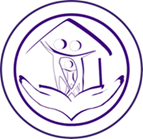 Алгоритм
8. Классный руководитель (куратор группы) поддерживает личный контакт с родителями (законными представителями) несовершеннолетнего обучающегося. Также поддерживает контакт с совершеннолетним обучающимся с целью контроля ситуации в части посещения врача-психиатра.

9. В случае непосещения врача-психиатра в течение 2 дней после вручения уведомления о необходимости незамедлительно проконсультировать обучающегося у врача-психиатра, руководитель ОО уведомляет об этом территориальную комиссию по делам несовершеннолетних и защите их прав. 

10. Руководитель ОО в течение 1 рабочего дня издает приказ о проведении педагогического расследования по факту суицидального поведения обучающегося.
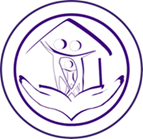 Алгоритм
11. Председатель комиссии по факту суицидального поведения обучающегося организует проведение педагогического расследования в течение 1 рабочего дня после издания приказа о проведении педагогического расследования по факту суицидального поведения обучающегося. 

12.  Председатель комиссии в течение 1 дня после проведения педагогического расследования готовит справку по итогам проведенного педагогического расследования. Материалы проведенного педагогического расследования предоставляются директору образовательной организации.
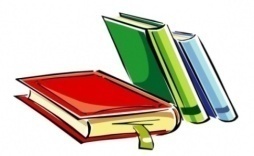 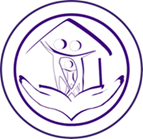 Приложение 1 Форма журнала регистрации случаев выявления у обучающегося суицидального поведения
Приложение 2Форма сигнального извещения о факте суицидального поведения обучающегося
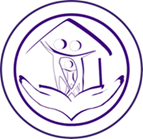 1. Фамилия, имя, отчество, дата рождения обучающего, совершившего суицидальную попытку (суицид) _______________________________________________________________________________________
2. Адрес места проживания обучающегося, совершившего суицидальную попытку (суицид)_________________________________________________________________________________
3. Наименование и адрес образовательной организации, где обучается _______________________________________________________________________________________
4. Дата, время, место и краткое описание обстоятельств произошедшего: _______________________________________________________________________________________
5. Вид суицидального поведения (медикаментозное отравление, самоповреждение, повешение и др.)____________________________________________________________________________________
6. Предполагаемая причина суицидального поведения (конфликтная ситуация в семье, ссора и т. п.)______________________________________________________________________________________
7. Последствия суицидального поведения (госпитализация, смерть и др.)____________________________________________________________________________________
8. Информация о направлении обучающегося на обследование к врачу-психиатру (указать медицинскую организацию)___________________________________________________________________________
9. Краткая характеристика семьи обучающегося, совершившего попытку суицида (суицид) (многодетная, замещающая, учет в органах системы профилактики и т.д.), личностные черты обучающегося, в том числе взаимоотношения в семье, со сверстниками _____________________________________________________________________________________
10. Дата и источник поступления информации в образовательную организацию о случае попытки суицида (суицида) обучающегося________________________________________________________
11. Дата, подпись руководителя муниципального органа управления образованием (образовательной организации)
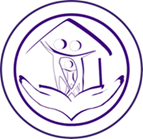 Приложение 3 Характеристика на обучающегося
Общие сведения на обучающегося 
Детализированная информация об условиях и результатах обучения в образовательной организации
Характеристики взросления
Поведенческие девиации
Дата составления документа
6.    Подпись руководителя и печать образовательной организации
Приложение 4                   Табель текущей успеваемости обучающегося
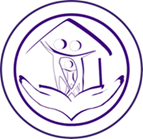 Приложение 5                  Памятка для родителей «Что делать в кризисной ситуации» В случае суицидальных проявлений (высказываний, записок, суицидальной попытки) Вашего ребенка или если Вы получили такую информацию из образовательной организации:1.Ни на минуту не выпускайте ребенка из вида.2.Не паникуйте! Ни в коем случае не конфликтуйте с ребенком, не обвиняйте его ни в чем.3.Не скрывайте свои чувства от ребенка под маской равнодушия или гнева. Ребенок должен знать, что вы очень любите его и дорожите им.4.Постарайтесь понять вашего ребенка, войти в его положение и помочь ему. В том случае, если ребенок будет ощущать вашу помощь и поддержку, он не станет больше пытаться свести счеты с жизнью.5.Поговорите с ребенком:- обсудите с ребенком вопрос о помощи различных служб в данной ситуации, - назовите ему номера телефонов, которыми он может воспользоваться в данной ситуации (круглосуточный бесплатный телефон доверия 8-800-2000-122),- спросите у ребенка  про его тревоги, сомнения, страхи,- проанализируйте ситуацию вместе с ребенком,- обсудите с ребенком примеры находчивости и мужества людей, сумевших выйти из подобной трудной жизненной ситуации,
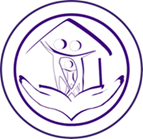 Памятка для родителей «Что делать в кризисной ситуации»- не иронизируйте над ребенком, если в какой-то ситуации он оказался слабым физически и морально,- помогите ему и поддержите его, указав возможные пути решения возникшей проблемы,- ответьте на вопросы ребенка, направляя его мысли в русло понимания ценности жизни: «Пока человек жив, всё можно исправить и преодолеть»,- расскажите ребенку о возможных последствиях его поступков: что будет, если?...- не пытайтесь ограничивать ребенка в пользовании интернетом, это может вызвать у него чувство бунта,- вместе с ребенком в сети Интернет посетите сайт жить.рф, создайте свой проект.6.Срочно обратитесь за помощью к профессионалу: психологу, психиатру или на круглосуточный бесплатный телефон доверия 8-800-2000-122. 7.Не обсуждайте с окружающими то, что произошло, при ребенке.8.Не придавайте огласке произошедшее.9.После оказания специализированной медицинской помощи обратитесь с выпиской (справкой) для организации дальнейшего социально-психолого-педагогического сопровождения в образовательную организацию.
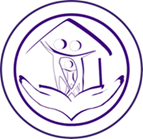 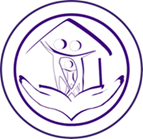 Приложение 6
 
Кому: ФИО законного представителя несовершеннолетнего 
Уведомление
		Настоящим уведомляем Вас, что по результатам _________________________________________________
                                                                                (профилактической работы, тестирования, анкетирования и др.)
	у _________________________________________________________________________________________________, 
(ФИО несовершеннолетнего)
	законным представителем которого Вы являетесь, выявлен ______________________, что свидетельствует о нахождении несовершеннолетнего в обстановке, представляющей угрозу жизни и здоровью.
		На основании изложенного, с целью оказания необходимой помощи Вашему ребенку, рекомендуем Вам обратиться к врачу-психиатру (психологу) ГКУ «Курганская областная психоневрологическая больница», иной медицинской организации в срок до ___________.
		В соответствии с действующим законодательством дополнительно напоминаем, что за неисполнение или ненадлежащее исполнение обязанностей по содержанию, воспитанию, обучению, защите прав и интересов несовершеннолетних, родители или иные законные представители несовершеннолетних привлекаются к административной ответственности в соответствии со статьей 5.35 КоАП РФ. 
		В случаях неисполнения или ненадлежащего исполнения обязанностей по воспитанию несовершеннолетнего родителем или иным лицом, на которое возложены эти обязанности, сопряженного с жестоким обращением с несовершеннолетним, виновные лица привлекаются к уголовной ответственности за совершение преступления, предусмотренного статьей 156 Уголовного кодекса Российской Федерации.
		Кроме того, в случаях, установленных статьями 69 и 73 Семейного кодекса Российской Федерации, родители (законные представители) несовершеннолетних могут быть ограничены (лишены) родительских прав в судебном порядке.
		Также сообщаем, что в рамках требований статьи 9 Федерального закона  от 24 июня 1999 года № 120-ФЗ «Об основах системы профилактики безнадзорности и правонарушений несовершеннолетних» образовательная организация при выявлении вышеуказанных и иных нарушений прав ребенка, в том числе со стороны родителей, обязана обратиться в соответствующие органы и учреждения системы профилактики безнадзорности и правонарушений несовершеннолетних в целях защиты прав и законных интересов несовершеннолетнего.
	
	Представитель образовательной организации:
	Дата 				подпись 			расшифровка 
 
	Законный представитель несовершеннолетнего
	Дата 				подпись 			расшифровка
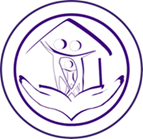 Кому: ФАМИЛИЯ, ИМЯ, ОТЧЕСТВО совершеннолетнего обучающегося 
 
                                                                  Уведомление
Настоящим уведомляем Вас, что по результатам ___________________________________________ 
(профилактической работы, тестирования, анкетирования и др.)
у Вас выявлен ___________________________________________, что свидетельствует о нахождении в обстановке, представляющей угрозу жизни и здоровью Вам и окружающим.
На основании изложенного, с целью оказания необходимой помощи рекомендуем Вам обратиться к врачу-психиатру (психологу) ГКУ «Курганская областная психоневрологическая больница», иной медицинской организации в срок до _________________.
 
Представитель образовательной организации:

Дата 	подпись 		расшифровка 

Совершеннолетний обучающийся

Дата 	подпись 		расшифровка 



Составляется в 2 – х экземплярах
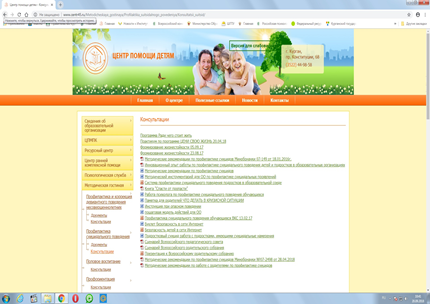 сайт www.centr45.ru
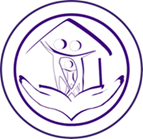 «Психологическая служба»
Консультации / для специалистов
«Методическая гостиная»
Безопасность
Профилактика и коррекция 
   девиантного поведения 
   несовершеннолетних
- Профилактика суицидального поведения
- Половое воспитание
- Профориентация
- Профилактика жестокого обращения
- Профилактика профессионального выгорания педагога
- Психолого-педагогическое сопровождение ГИА
Служба школьной медиации

Профилактика буллинга

- Детско-родительские отношения
Спасибо за внимание!
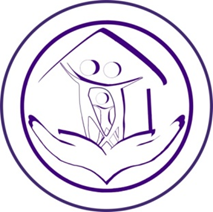 Сайт ГБУ«Центр помощи детям»www.centr45.ru oblkots@mail.ru 44-98-50, 44-98-54